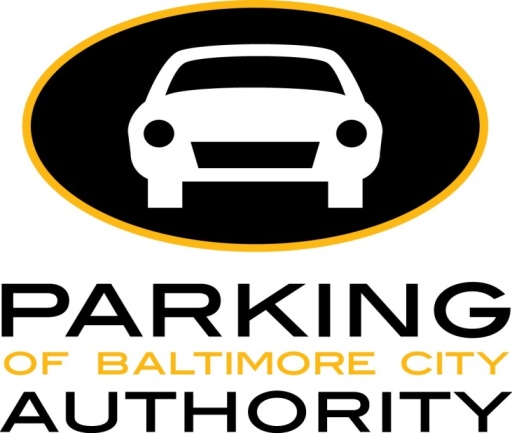 Board of Directors Meeting
July 16, 2024
Via Videoconference
4:00 pm – 5:00 pm
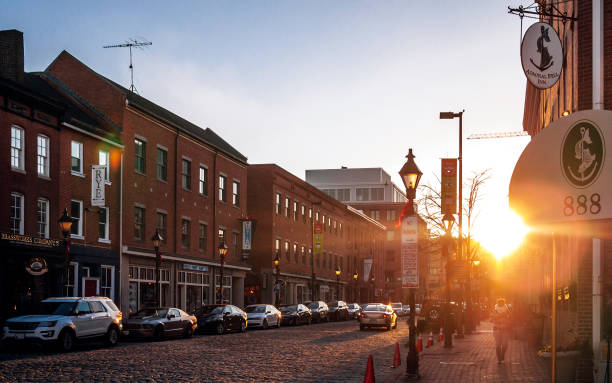 PABC Board of Directors Meeting AgendaJuly 16, 2024
Board Approvals
Board Meeting Minutes of June 11, 2024
Off-Street Parking (David Morgan)
Review of Metrics
Projects and Updates
New Business - None
Capital Projects (Na’Jah Jackson)
Projects and Updates
New Business - None
On-Street Parking
Residential Permit Parking / Permits (Shamir Cole-Butler)
Review of Metrics
Financials
Projects and Updates
New Business - None
Parking Meters (Norman Chase)
Review of Metrics
Financials
Projects and Updates
New Business - None
Residential Reserved Disabled Parking (Michelle Thompson)
Review of Metrics
Projects and Updates
New Business - None
Valet Regulations (Andre Poole)
Review of Metrics
Financials
Projects and Updates
New Business - None
Parking Planning (Fran Burnszynski)
Review of Metrics
Projects and Updates
New Business
Fells Point Demand-Based Parking Meter Rate Setting Recommendation
Electric Vehicle Charging (Tim von Stetten)
Review of Metrics
Projects and Updates
New Business - None
Administration (Pete Little)
Review of Metrics
Financials
Projects and Updates
New Business
Cityworks Phase III Recommendation